Recursion
symbol table
stack frames
[Speaker Notes: def f(x):
    print('x =', x)
    f(x + 1)

f(10)]
Recursion
Recursive function  ≡”function that calls itself”
recursive_function(5)
end 5
start 5
end 4
recursive_function(4)
start 4
end 3
recursive_function(3)
start 3
end 2
recursive_function(2)
start 2
end 1
recursive_function(1)
start 1
recursive_function(0)
done
Recursion
stack frame
global  variables
Recursion stack when x = 0 is reached
Recursion tree
rec(3)
rec(2)
rec(2)
rec(1)
rec(1)
rec(1)
rec(1)
rec(0)
rec(0)
rec(0)
rec(0)
rec(0)
rec(0)
rec(0)
rec(0)
Question – How many times does rec(5) print ”done”?
3
5
15
81
125
243
Don’t know
= 35
Factorial
n ! = n ∙ (n - 1) ∙ (n - 2) ∙ ∙ ∙ 3 ∙ 2 ∙ 1

Observation		 1 ! = 1
			 n ! = n ∙ (n - 1) !
(n – 1) !
(recursive definition)
[Speaker Notes: Recursive solution gets ” RecursionError: maximum recursion depth exceeded” when n = 2000, whereas iterative does not!

def factorial(n):
    return math.prod(range(1, n + 1))]
[Speaker Notes: Try binomial(100, 50) VERY SLOW!]
Readable functions ? – return early / bail out fast
Treat simple cases first and return
Do not put else after if ending with return
Avoid unnecessary nesting of code
1-liners are not always the most readable code
See also Clean Code -  Handbook of Agile Software Craftsmanship, by Robert C Martin (2009)
[Speaker Notes: 4 equivalent descriptions of binomial(n, k); what code do you find the easiest to read
Henrik Bærbak Christensen burger “bail out fast” in SWEA course - https://baerbak.cs.au.dk/c/swea/resource/cleancode.pdf
Henrik is based on Clean Code -  Handbook of Agile Software Craftsmanship (2009), Robert C Martin (Chapter 3 on Functions)]
Tracing the recursion
At beginning of function call, print arguments
Before returning, print return value
Keep track of recursion depth in a argument to print indentation
[Speaker Notes: 2x return has been replaced by a single return at end of function; introduced ”result” variable

In lecture on decorators we see the decorator @trace that automatically adds the this tracing to a recursive procedure (see slides)]
[Speaker Notes: Note: No base case necessary for n==k]
binomial_A
 binomial_B
 both
 none
 Don’t know
[Speaker Notes: binomial_A, temporary result is not integer,
replace // with / will compute with floats,
>>> print(f'{binomial_A(8,5):0.30f}')
56.000000000000007105427357601002]
Recursively print all leaves of a tree
Assume a recursively nested tuple represents a tree with strings as leaves
/\
   /  \
 'a'  /\
     /  \
   'b'  'c'
Question – How many times is print_leaves function called in the example?
3
4
5
6
Don’t know
/\
   /  \
 'a'  /\
     /  \
   'b'  'c'
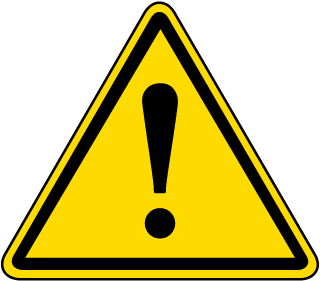 [Speaker Notes: Replacing  “leaves.add(tree)” by “leaves |= {tree}” requires “nonlocal”, since otherwise leaves is assumed to be a local variable, due to the assignment.]
Maximum recursion depth ?
Pythons maximum allowed recursion depth can be increased by 

   import sys
   sys.setrecursionlimit(1500)
[Speaker Notes: Warning: Behaviour different on Windows and Mac

Increasing recursion depth can cause the program to crash!]
Koch Curves
p2
q
p2
p3
depth = 0
p1
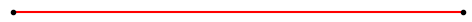 p
p3
p1
q
p
depth = 1
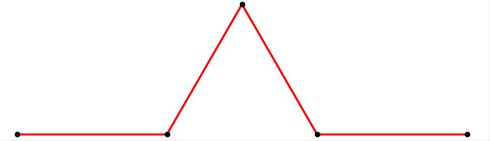 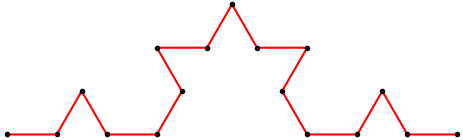 depth = 2
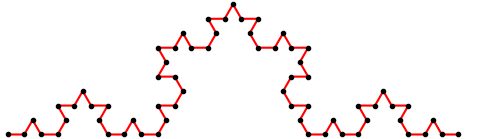 depth = 3
remove last point (equal to first point in next recursive call)
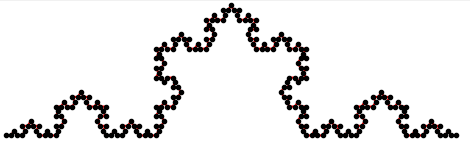 depth = 4
en.wikipedia.org/wiki/Koch_snowflake
[Speaker Notes: Concatenates list using +]
Z-curves
(x1, y1)
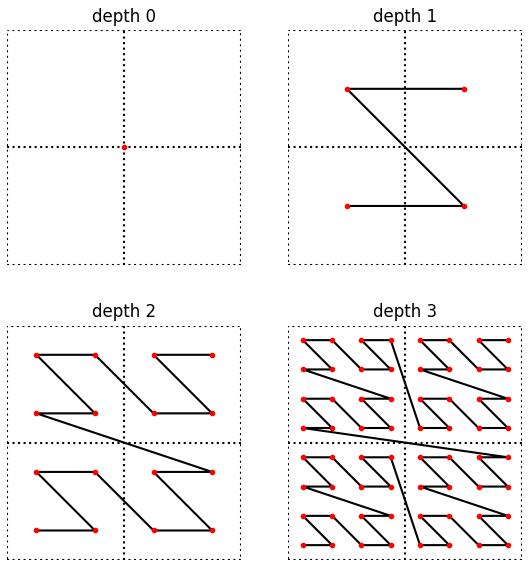 (x, y)
(x0, y0)
en.wikipedia.org/wiki/Z-order_curve
[Speaker Notes: Concatenates list using [*] notation

plt.plot(*zip(*z_curve(6))); plt.show()]